Canagliflozin for Primary and Secondary Prevention of Cardiovascular Events in Type 2 Diabetes: Results From the CANVAS Program
Kenneth W. Mahaffey, Bruce Neal, Vlado Perkovic, Dick de Zeeuw, Greg Fulcher, Ngozi Erondu, Wayne Shaw, Tao Sun, Mehul Desai, David R. Matthews, on behalf of the CANVAS Program collaborative group
November 13, 2017
Embargo lifts Mon., Nov. 13, 3:45 p.m. PT
CANVAS Program
Canagliflozin 300 mg
+
Canagliflozin 100 mg
2-week placebo run-in
R
CANVAS Program 
N = 10,142
Placebo
CANVAS-R n = 5812
CANVAS n = 4330
2009
2010
2011
2012
2013
2014
2015
2016
2017
Neal B. NEJM. 2017.
Participants
Patients with type 2 diabetes
HbA1c ≥7.0% to ≤10.5%
eGFR ≥30 mL/min/1.73 m2
Secondary prevention: Age ≥30 years and history of prior CV event   
  	     OR 
 	Primary prevention: Age ≥50 years with ≥2 CV risk factors* 
Of 10,142 patients enrolled
6656 (66%) secondary prevention
3486 (34%) primary prevention
*Diabetes duration ≥10 years, SBP >140 mmHg on ≥1 medication, current smoker, micro- or macroalbuminuria, or HDL-C <39 mg/dL
Neal B. NEJM. 2017.
CV and Renal Outcomes
Hazard ratio (95% CI)
0.86 (0.75, 0.97)
p = 0.02
CV death, nonfatal MI, or nonfatal stroke
Hospitalization for heart failure
0.67 (0.52, 0.87)
CV death or hospitalization for heart failure
0.78 (0.67, 0.91)
All-cause mortality
0.87 (0.74, 1.01)
Progression of albuminuria
0.73 (0.67, 0.79)
Renal composite
0.60 (0.47, 0.77)
0.5
1.0
2.0
Favors Canagliflozin
Favors Placebo
Neal B. NEJM. 2017.
Methods
Objective: To compare the effects of canagliflozin versus placebo on CV, renal, and safety outcomes among secondary and primary prevention participants
Statistical methods
Evaluation of outcomes in primary prevention and secondary prevention cohorts was prespecified
Efficacy analyses used the intention-to-treat population
Safety analyses used the on-treatment population
Hazard ratios and 95% CIs were estimated for canagliflozin versus placebo separately for the primary prevention cohort and the secondary prevention cohort using Cox proportional hazards regression models stratified by study
Risk differences were calculated by subtracting the incidence rate (per 1000 patient-years) with placebo from the incidence rate with canagliflozin
Baseline Characteristics
Baseline CV Disease History
Data are percentage of participants.
CV Death, Nonfatal MI, or Nonfatal Stroke
Secondary Prevention
Primary Prevention
24
24
Hazard ratio 0.98 (95% CI: 0.74, 1.30)
Hazard ratio 0.82 (95% CI: 0.72, 0.95)
22
22
p-interaction = 0.18
20
20
18
18
16
16
14
14
Patients with an event (%)
Patients with an event (%)
12
12
10
10
8
8
6
6
4
4
Placebo
Placebo
Canagliflozin
Canagliflozin
2
2
0
0
0
1
2
3
4
5
6
0
1
2
3
4
5
6
Years since randomization
Years since randomization
Hospitalization for HF
Secondary Prevention
Primary Prevention
8
8
Hazard ratio 0.64 (95% CI: 0.35, 1.15)
Hazard ratio 0.68 (95% CI: 0.51, 0.90)
7
7
p-interaction = 0.91
Placebo
Canagliflozin
6
6
5
5
4
4
Patients with an event (%)
Patients with an event (%)
3
3
2
2
1
1
Placebo
0
0
Canagliflozin
0
1
2
3
4
5
6
Years since randomization
0
1
2
3
4
5
6
Years since randomization
Renal Composite Outcome
Secondary Prevention
Primary Prevention
12
12
Hazard ratio 0.59 (95% CI: 0.44, 0.79)
Hazard ratio 0.63 (95% CI: 0.39, 1.02)
p-interaction = 0.73
10
10
8
8
Patients with an event (%)
Patients with an event (%)
6
6
4
4
2
2
Placebo
Placebo
Canagliflozin
Canagliflozin
0
0
0
1
2
3
4
5
6
0
1
2
3
4
5
6
Years since randomization
Years since randomization
Renal composite outcome includes 40% reduction in eGFR, renal replacement therapy, or renal death.
Safety Events
Secondary prevention
Overall population
Primary prevention
Favors Canagliflozin
*Serious and nonserious adverse events of interest collected in CANVAS only.
0.25
0.5
1
2
4
8
16
32
Favors Placebo
Benefit Risk: Risk Differences
Secondary prevention
Overall population
Primary prevention
Number of events prevented in 1000 
patients over 5 years
–40
–20
0
20
40
60
80
Harm
Benefit
Limitations
The trial was not designed with appropriate statistical power to show definitive treatment differences in the outcomes in primary and secondary prevention participants
The primary and secondary prevention participants were categorized based on investigator-reported criteria
Participants were not screened for subclinical atherosclerotic vascular disease, so those with asymptomatic CV disease may have been included in the primary prevention cohort
Conclusions
In the CANVAS Program of patients with type 2 diabetes and elevated CV risk,
Participants with prior CV events (secondary prevention) compared with those without prior CV events (primary prevention) had greater absolute rates of CV, renal, and death outcomes
Canagliflozin reduced CV and renal outcomes overall, with no statistical evidence of heterogeneity of canagliflozin effects across the primary and secondary prevention participants
Further study with longer follow-up in a primary prevention population will provide further insights into the effect of canagliflozin (CREDENCE) and other SGLT2 inhibitors (DECLARE)
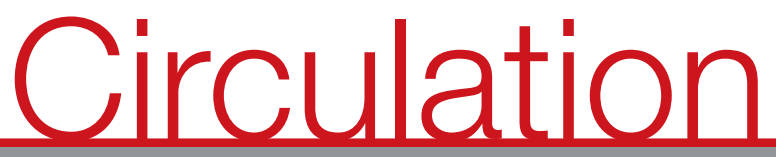 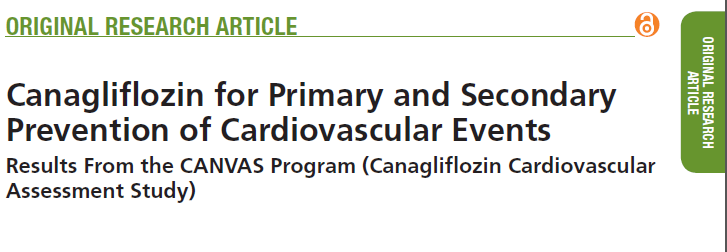 Kenneth W. Mahaffey, MD; Bruce Neal, MB, ChB, PhD; 
Vlado Perkovic, MBBS, PhD; Dick de Zeeuw, MD, PhD; Greg Fulcher, MD; Ngozi Erondu, MD, PhD; Wayne Shaw, DSL; Elisa Fabbrini, MD, PhD; 
Tao Sun, PhD; Qiang Li, MBiostat, BPH, AStat; Mehul Desai, MD; 
David R. Matthews, DPhil, BM, BCh; 
on behalf of the CANVAS Program collaborative group
DOI: 10.1161/CIRCULATIONAHA.117.032038